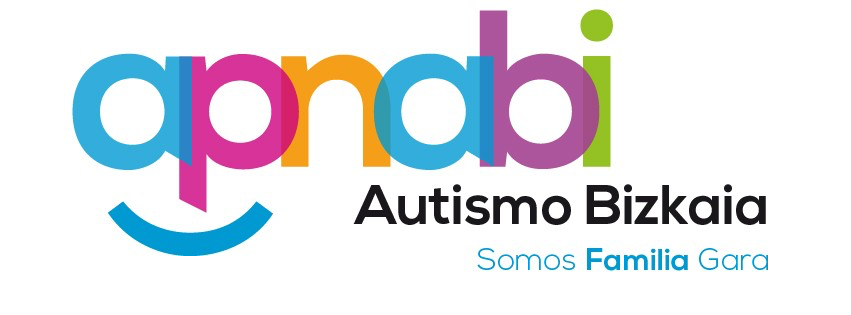 COLEGIO ALDAMIZ IKASTETXEA
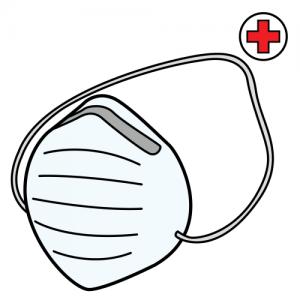 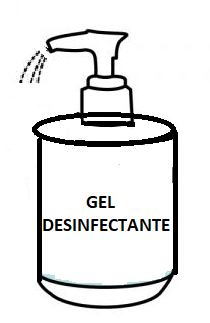 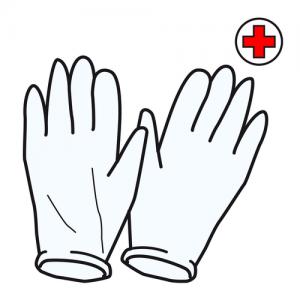 Irteeretan hartu beharreko neurri espezifikoetarako laguntzak
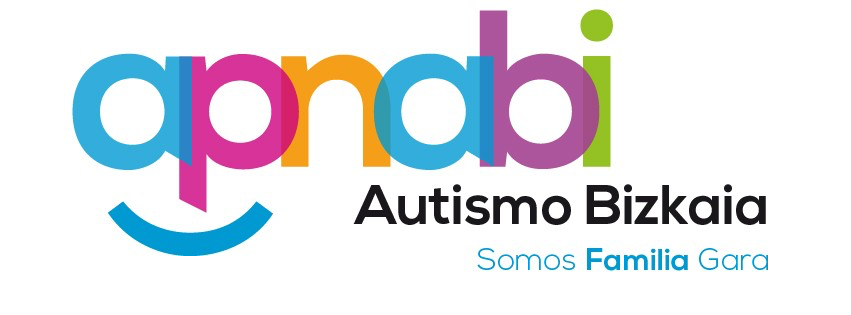 COLEGIO ALDAMIZ IKASTETXEA
Autor pictogramas: Sergio Palao Procedencia: ARASAAC (http://arasaac.org) Licencia: CC (BY-NC-SA) Propiedad: Gobierno de Aragón
COLEGIO ALDAMIZ IKASTETXEA
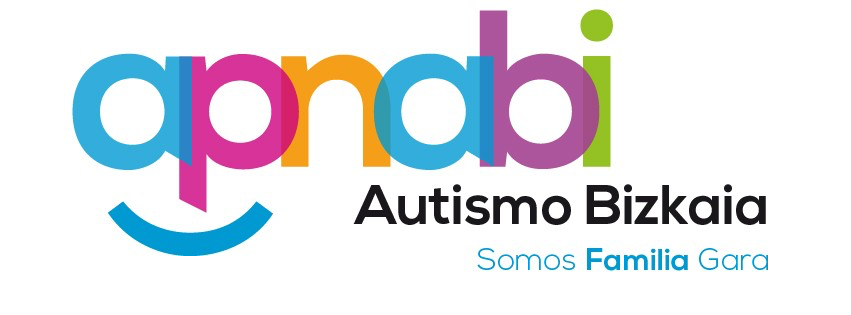 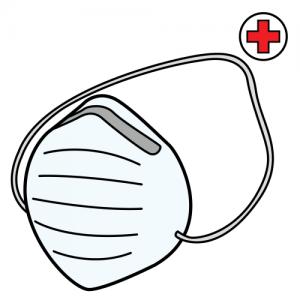 MASKARAREN ERABILERA
Zertarako balio du maskarak?
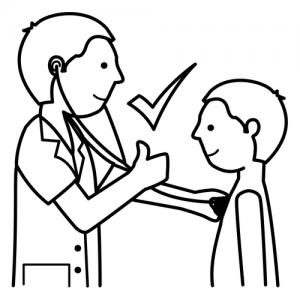 Osasuntsu egoteko
 
Gainontzekoen osasuna zaintzeko
Nola jarriko dut maskara?
Eskuak garbitu jarri aurretik
Ahoa, sudurra eta kokotsa estali
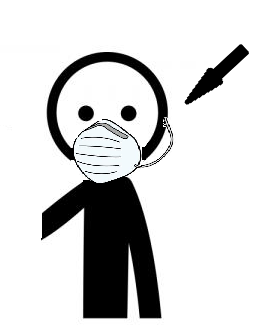 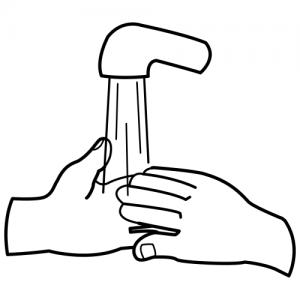 2
1
Estutu metalezko tira eta zure sudurrera moldatu
Kokatu goma atzeko aldean
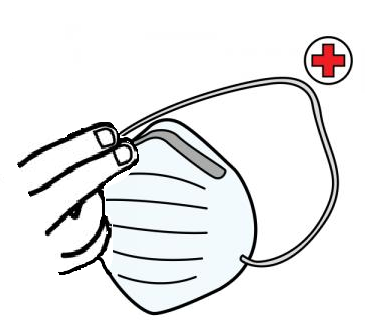 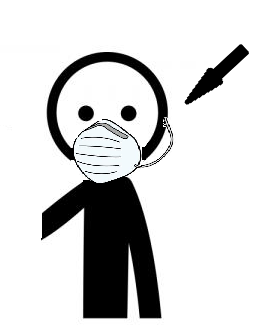 4
3
Zergatik jariko dut maskara?
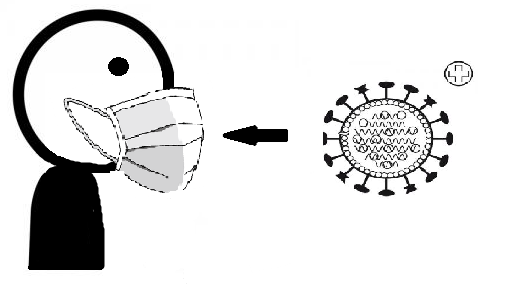 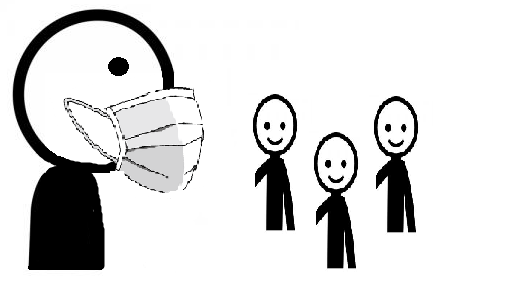 Nire osasuna eta gainontzekoena zaintzeko
Noiz jarriko dut maskara?
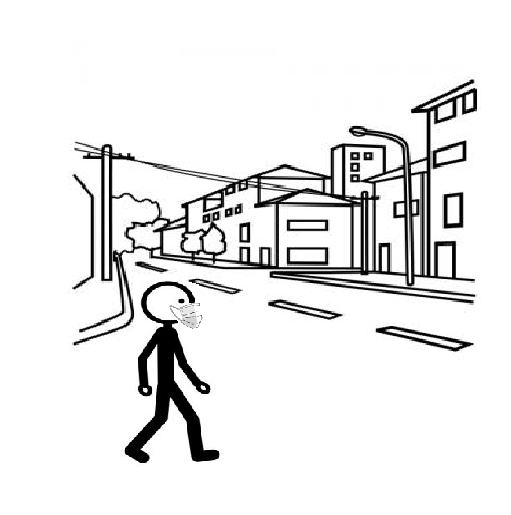 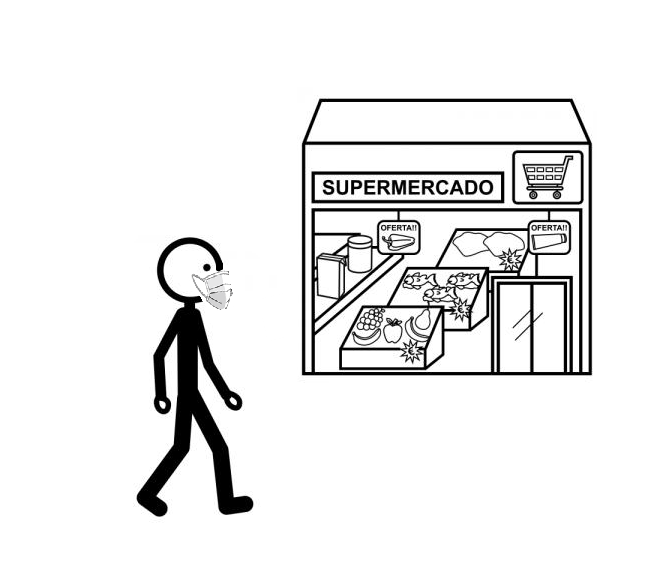 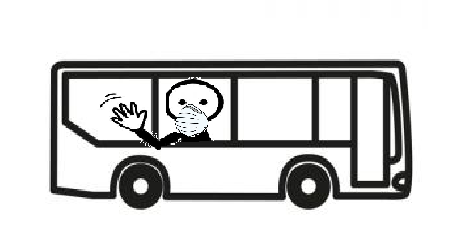 Kalera irtetzen naizenean

Supermerkatura joaten naizenan 

Garraioetan
Autor pictogramas: Sergio Palao Procedencia: ARASAAC (http://arasaac.org) Licencia: CC (BY-NC-SA) Propiedad: Gobierno de Aragón
COLEGIO ALDAMIZ IKASTETXEA
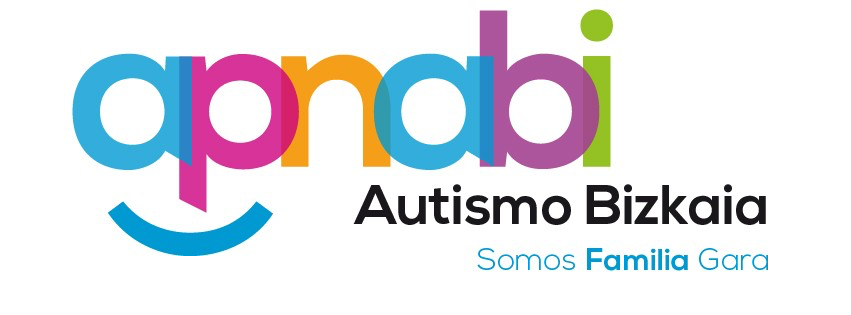 ESKULARRUEN ERABILERA
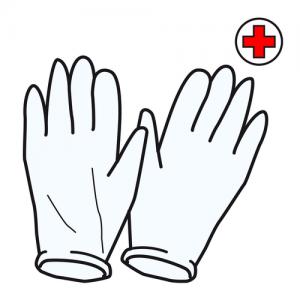 Zertarako balio dute eskularruak?
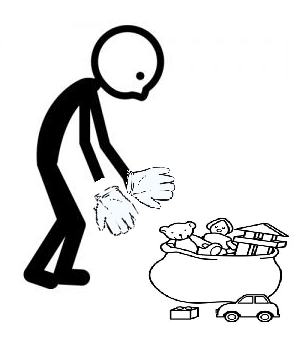 Objektuak ukitu ahal izateko
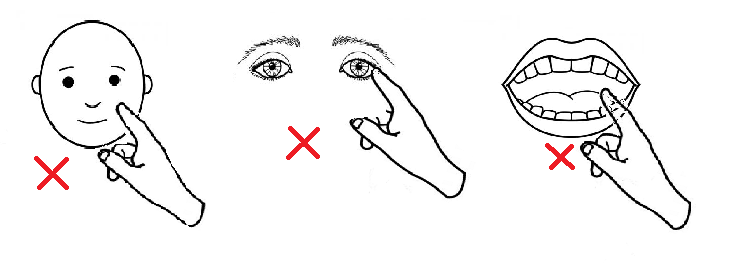 Eskularruak jantzita eraman arren, garrantzitsua da aurpegia, begiak eta ahoa ez ukitzea.
Nola jarriko ditut eskularruak?
Eskularruak zabaldu
Eskularrua tolestu
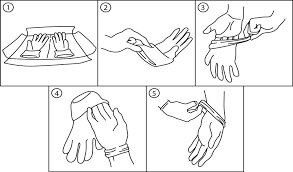 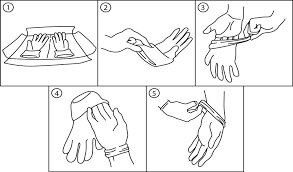 1
2
Eskularrutik tira egin
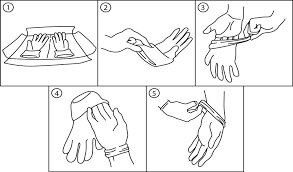 3
Noiz jarriko ditut eskularruak?
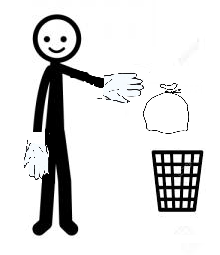 Supermekatura joateko

Zaborra botatzeko

Garraio publikoan joateko
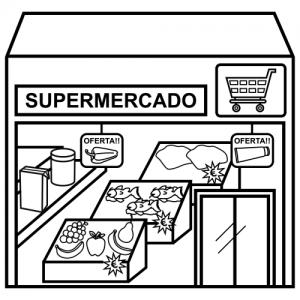 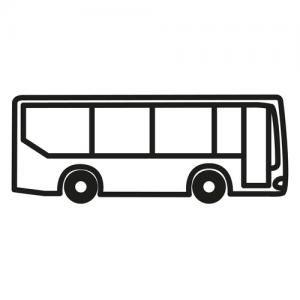 Autor pictogramas: Sergio Palao Procedencia: ARASAAC (http://arasaac.org) Licencia: CC (BY-NC-SA) Propiedad: Gobierno de Aragón
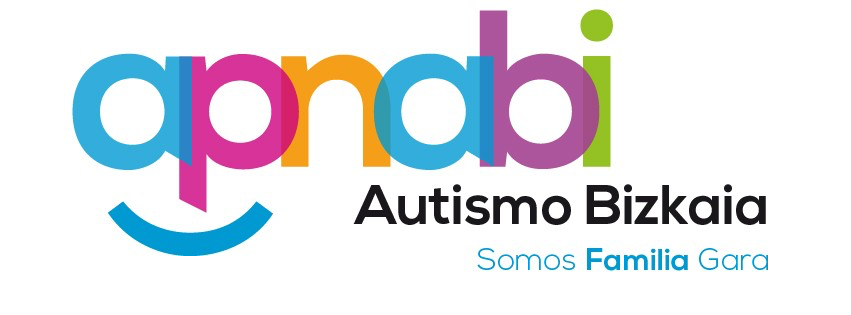 GEL DESINFEKTATZAILEAREN ERABILERA
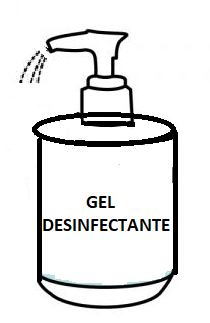 Zertarako balio du gel desinfektatzaileak?
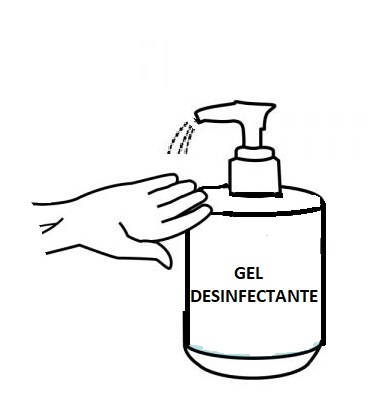 Gure eskuak desinfektatzeko
Garrantzitsua da eskuak desinfektatzea objektuak eta gure gorputza ukitzeko.
Nola jarriko dut gel desinfektatzailea?
Eskuetan gela jarri
Eskuak igurtzi
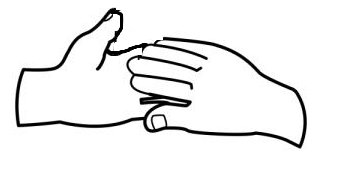 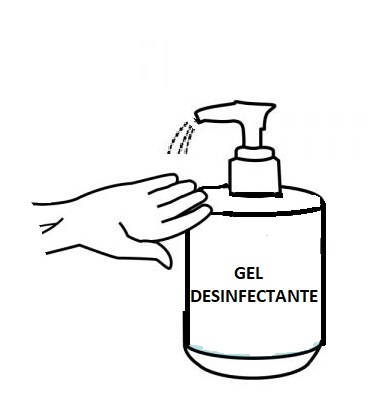 1
2
Behatz puntak igurtzi
Eskumuturrak igurtzi
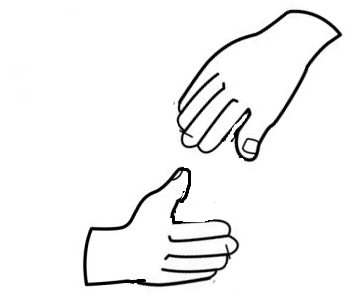 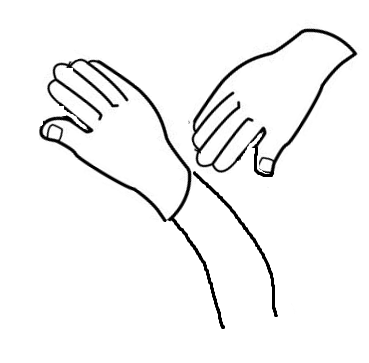 4
3
Noiz erabiliko dut gel desinfektatzailea?
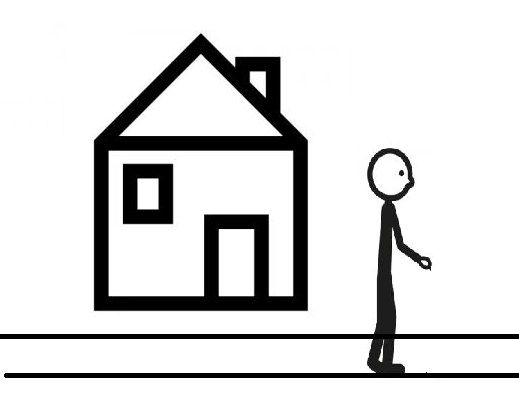 Etxetik irtetzen naizenean



Baranda ukitzen dudanean



Etxera sartu aurretik
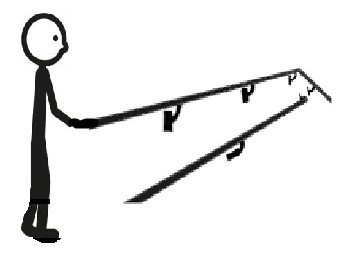 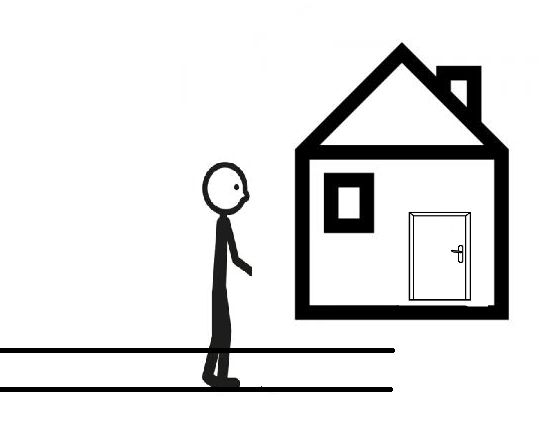 Autor pictogramas: Sergio Palao Procedencia: ARASAAC (http://arasaac.org) Licencia: CC (BY-NC-SA) Propiedad: Gobierno de Aragón